Parenting in a Porn-Saturated World
Where We’re At, Why It’s Alarming, and What To Do About It

Brad DuFault, Youth Pastor
dufaultb@xenos.org
Parenting and Porn: Where We’re At
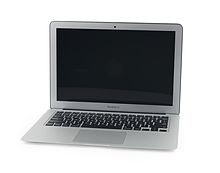 There has always been porn…
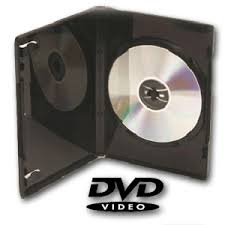 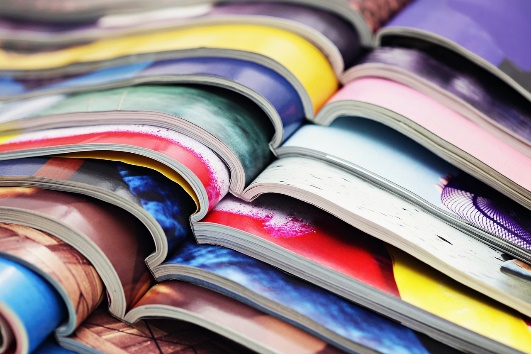 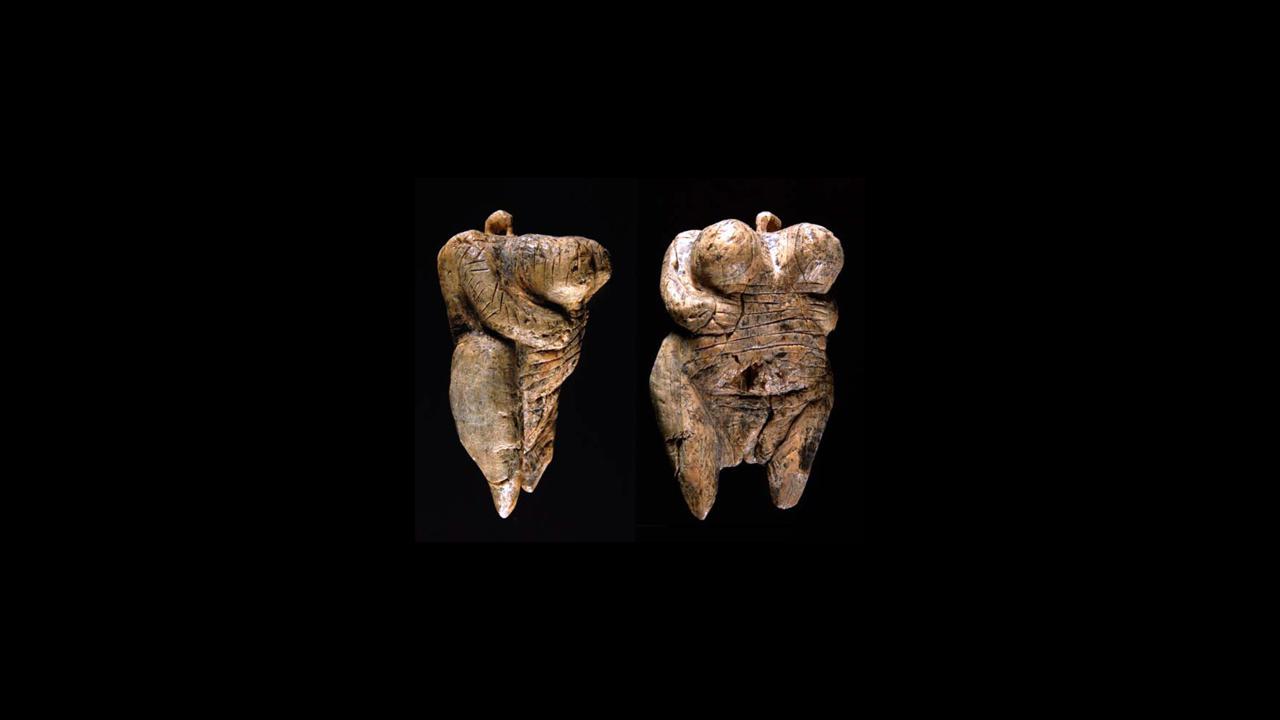 Parenting and Porn: Where We’re At
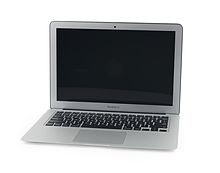 There has always been porn…
Today’s porn is much more available

“A 2008 study reported that 14.4 percent of boys were exposed to porn prior to age 13.  By the time stats were gathered in 2011, early exposure had jumped to 48.7 percent.”
-Wilson, Kindle Locations 153-157
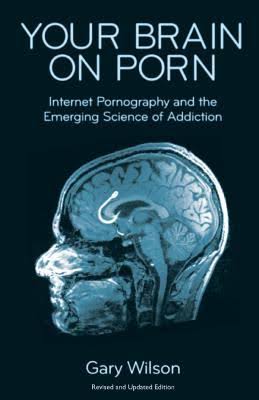 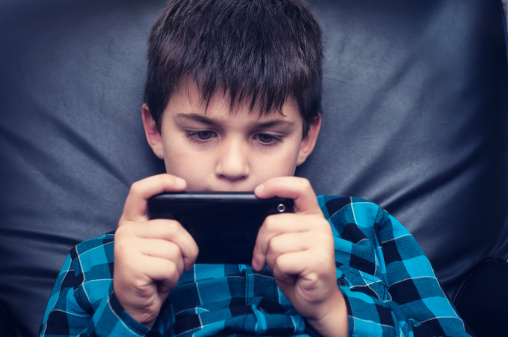 “Not my little Johnny!”
Yes, your little Johnny.
Parenting and Porn: Where We’re At
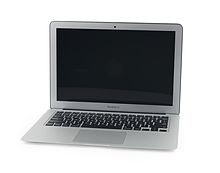 There has always been porn…
Today’s porn is much more available
Today’s porn is much more powerful

“Visual pornography entered the mainstream with magazines, but users had to content themselves with static erotica. Each instalment’s novelty and its arousal potential faded fairly quickly, and a person either had to… make a substantial, perhaps awkward or costly, foray to obtain more material. There were a few x-rated movies and some of them were big commercial successes. 
-Wilson, Kindle Locations 325-343
Parenting and Porn: Where We’re At
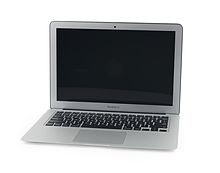 There has always been porn…
Today’s porn is much more available
Today’s porn is much more powerful

“Dedicated fans of hardcore could also find sexually explicit clips in adult bookstores. But supply was still restricted to a handful of public or semi-public venues and most people didn’t want to spend much time in movie houses or peepshow booths. Then came video rentals and late-night cable channels. These media were more stimulating than static porn, and much less awkward to access than a film at the cinema.
-Wilson, Kindle Locations 325-343
Parenting and Porn: Where We’re At
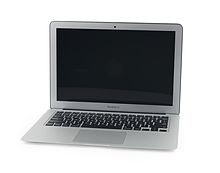 There has always been porn…
Today’s porn is much more available
Today’s porn is much more powerful

“Yet how many times could a person watch the same video…? … Most minors still had very limited access. Next, porn viewers turned to dial-up: private, cheaper, but mostly stills…. All that was about to change. In 2006, high-speed internet gave rise to a whole new creature: galleries of short porn clips of the [most explicit] few minutes of an unending supply of streaming hardcore videos.”
-Wilson, Kindle Locations 325-343
Parenting and Porn: Where We’re At
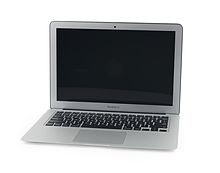 There has always been porn…
Today’s porn is much more available
Today’s porn is much more powerful
Key component: constant novelty = brain overload
Parenting and Porn: A Case Against Porn Use
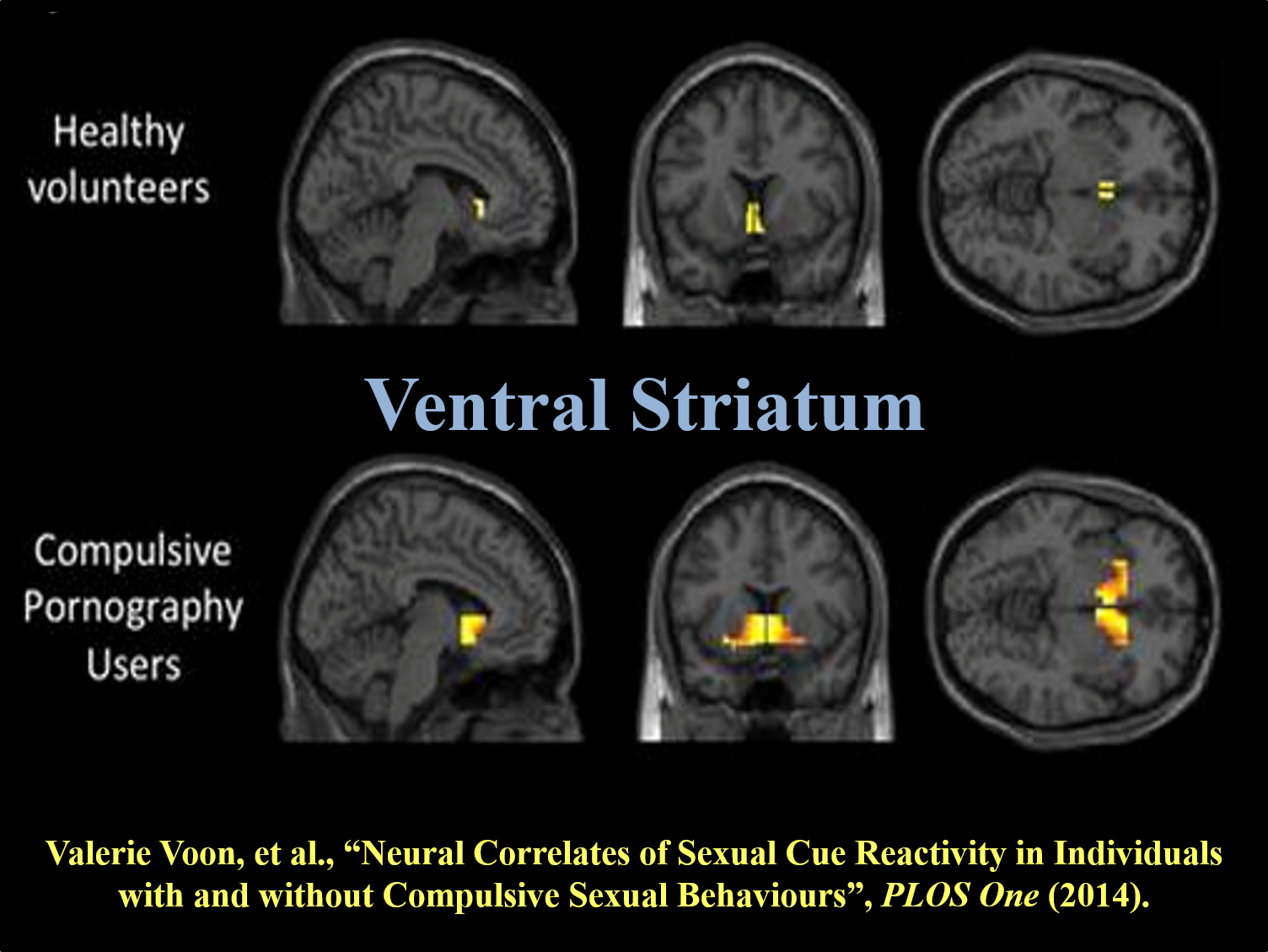 It’s addictive
Brain scans with higher activity when exposed to trigger- indicates physical addiction
Buildup of DeltaFosB
Referenced from Rochford, James. http://www.evidenceunseen.com/theology/practical-theology/3807-2/#_ftnref13
Parenting and Porn: A Case Against Porn Use
It’s addictive
It degrades women (abuse, human trafficking)
It promotes non-relational sex, altering tastes
It promotes passivity
It negatively affects mental health
It negatively affects relationships
Mistreatment of women
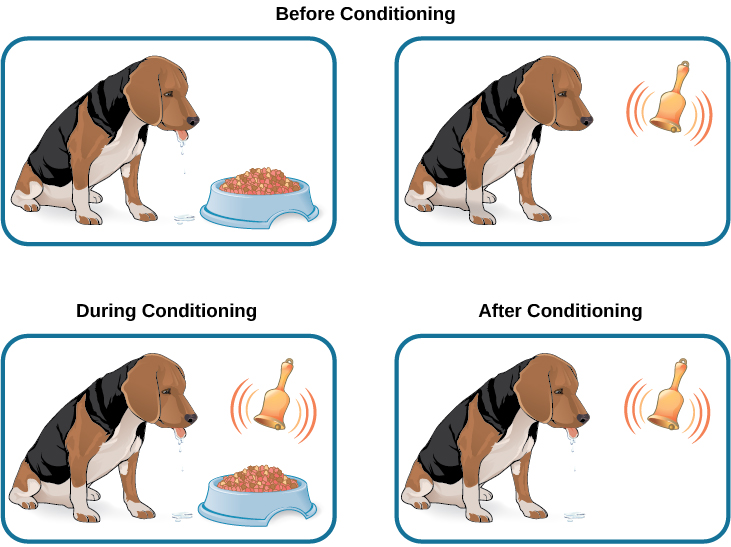 Being an observer and not a participator
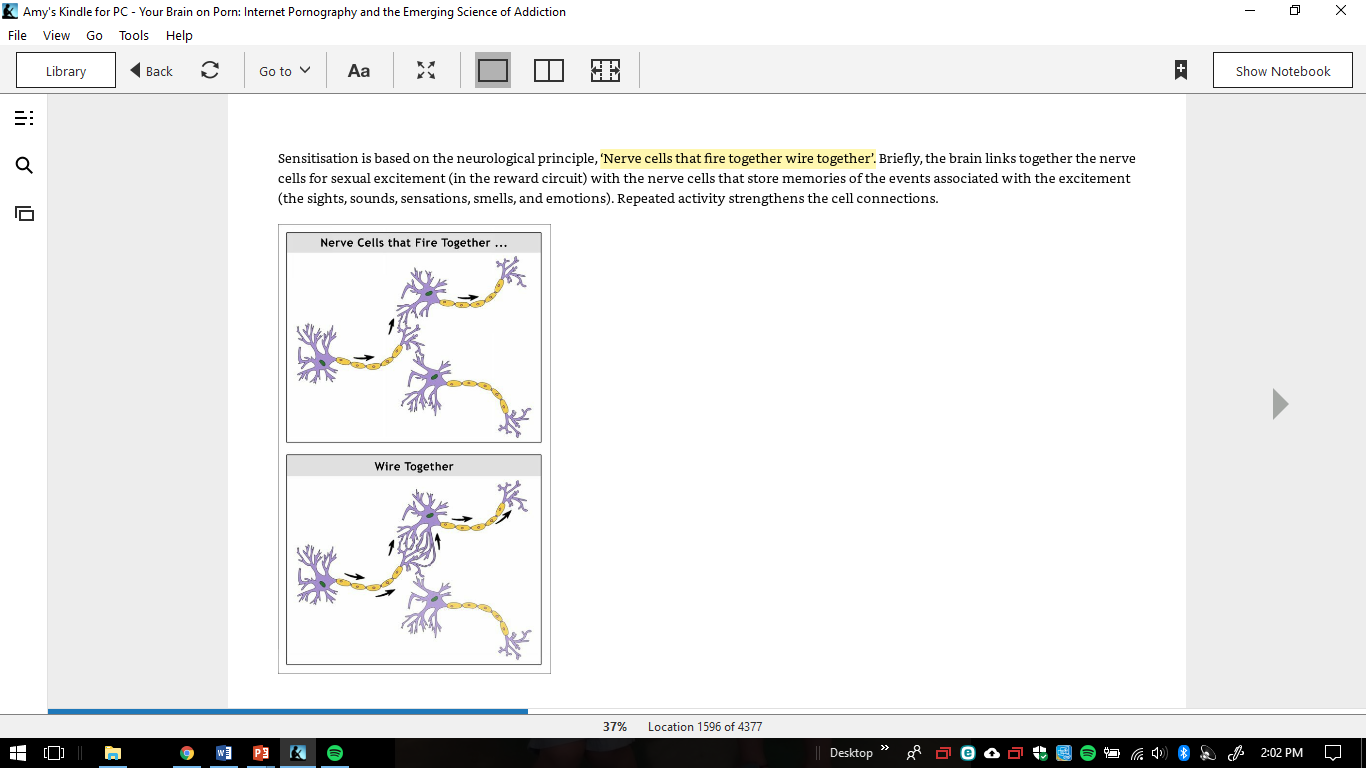 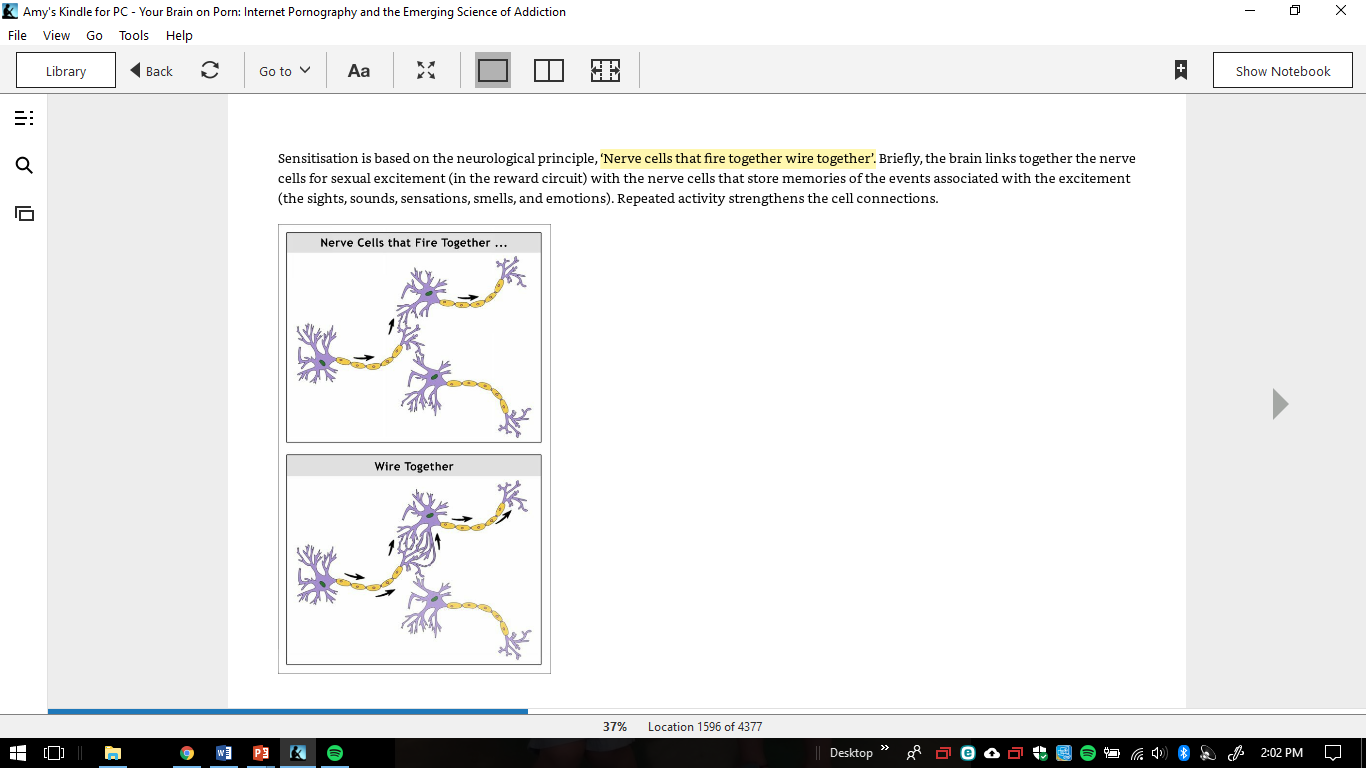 Sexual pleasure
Parenting and Porn: A Case Against Porn Use
There are… some 15 studies revealing escalation of porn use or habituation to porn (a sign of tolerance, and of addiction).
With respect to porn-induced sexual problems there are now 23 studies linking porn use and porn addiction to sexual problems [e.g. E.D.] and lower arousal to sexual stimuli. 
In addition, more than 50 studies now link porn use to less sexual and relationship satisfaction. Similarly, some 40 studies link porn use to poorer cognitive function and mental health problems.

Wilson, Kindle Locations 89-95
Don’t believe me?
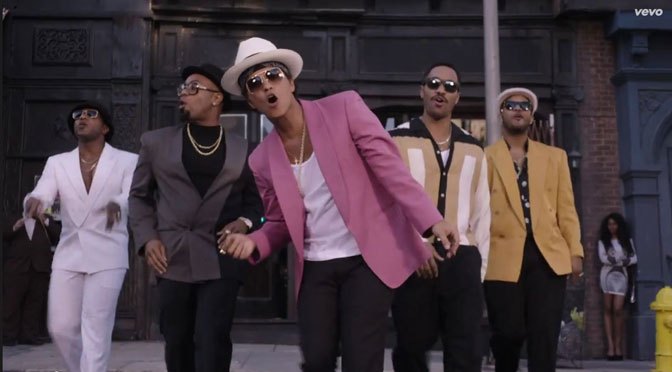 It’s addictive
It degrades women (abuse, human trafficking)
It promotes non-relational sex, altering tastes
It promotes passivity
It negatively affects mental health
It negatively affects relationships
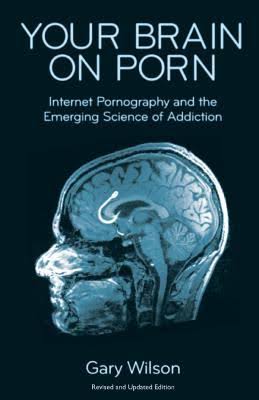 Just read.
Parenting and Porn: A Case Against Porn Use
It’s addictive
It degrades women (abuse, human trafficking)
It promotes non-relational sex, altering tastes
It promotes passivity
It negatively affects mental health
It negatively affects relationships
It inhibits a life lived for God
Pornography is “the 
extinguisher of dreams”.


-Gardner, Porn Free, 
Kindle Location 2071
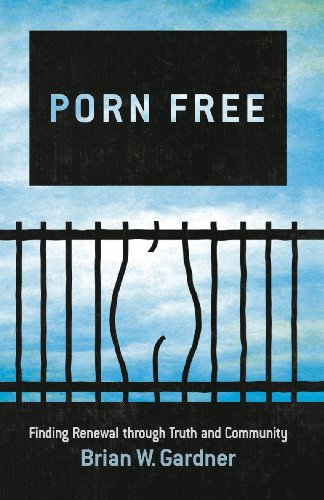 Parenting and Porn: Protecting Your Children
It’s time for us as parents to take action!
Don’t be naïve!
Don’t be passive!
Be strong and courageous!

But how?
Parenting and Porn: Protecting Your Children
You yourself (not what you do) are the biggest influence on their choices
Your investment and your model give you credibility
Get there first- explain to them what sex is, what porn is, and what you think they should avoid
Dealing with the source: tech solutions
Your direct instruction about sexuality and pornography
e.g. Porn teaches boys that it’s good to do things with a girl that’s pleasurable for him but painful for her.  If you don’t want your kids to think that way, then explain that!
Your relationship with your kids
Parenting and Porn: Protecting Your Children
You yourself (not what you do) are the biggest influence on their choices
Your investment and your model give you credibility
Get there first- explain to them what sex is, what porn is, and what you think they should avoid
A series of conversations
Manage your expectations: equip them                                                             for when (not if) they see porn
Blocking access (intentional or not),           facilitating accountability
Dealing with the source: tech solutions
Your direct instruction about sexuality and pornography
Your relationship with your kids
Parenting and Porn: Protecting Your Children
Dealing with the source: tech solutions
No independent internet use
Restricted internet use
Accountable internet use
Restricted internet use
Completely independent internet use with no accountability
Restricted internet use
Restricted internet use
Restricted internet use
Parenting and Porn: Protecting Your Children
Dealing with the source: tech solutions
Filtering Software: Qustodio/Net Nanny
Paid subscription- download on all devices
Set 1) RESTRICTIONS, 2) ALERTS, or 3) TIME LIMITS
For any WEBSITE, CATEGORY of website, or APP
On any DEVICE and for any USER
E.g. Lizzie’s iPad can only be used from 5pm-9pm, but there’s a 2-hour total limit per user.  Within that 2 hours, Lizzie is limited to 20 minutes on Facebook (other social media is restricted).  Teddy gets 0 minutes on Facebook, and is restricted to 30 minutes of games.
Parenting and Porn: Protecting Your Children
Dealing with the source: tech solutions
Filtering Software: Qustodio/Net Nanny
Option to restrict any non-categorized website
Restrictions are much more reliable than they used to be
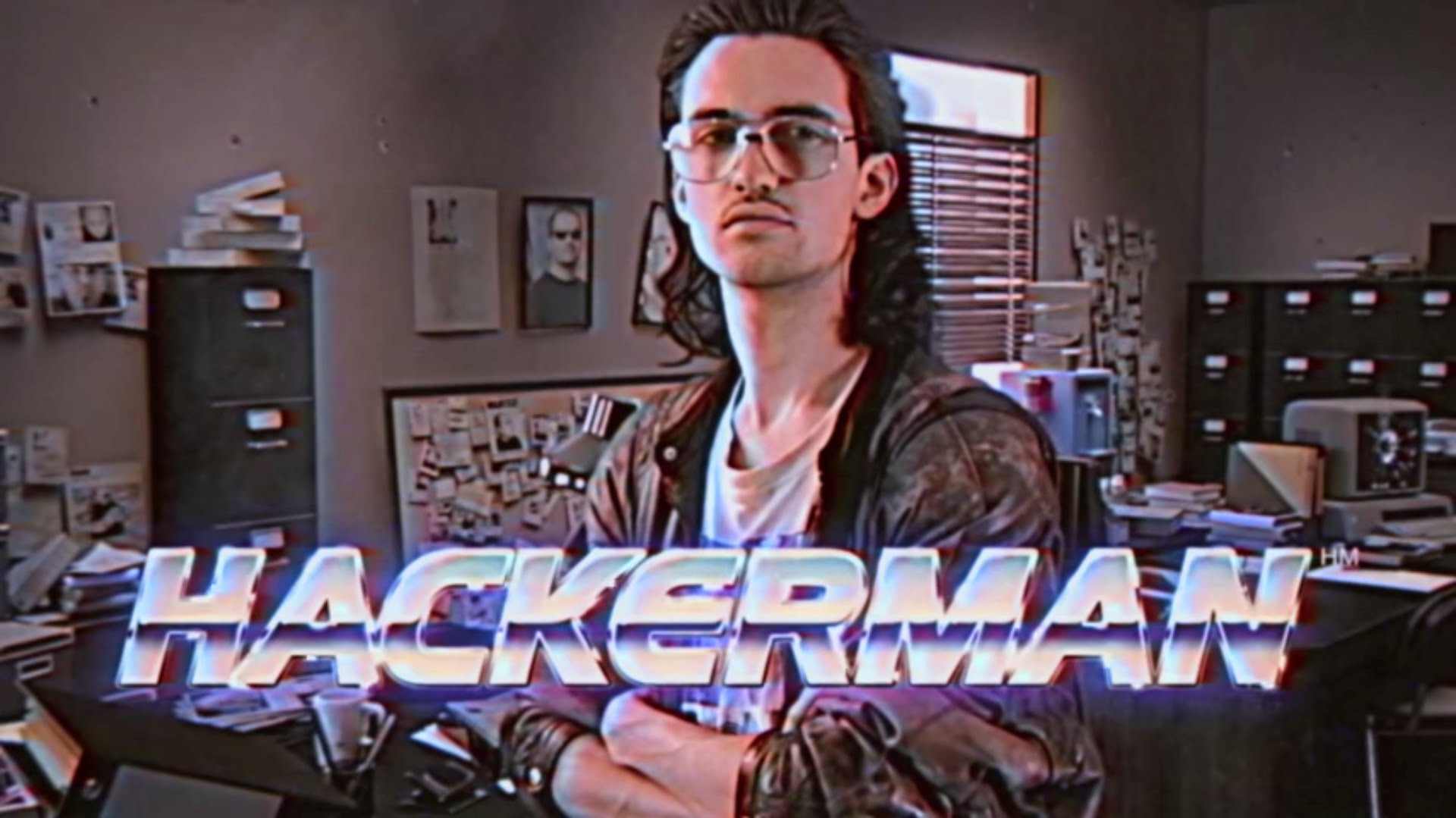 Me when my mom downloaded Net Nanny.
Parenting and Porn: Protecting Your Children
Dealing with the source: tech solutions
Filtering Software: Qustodio/Net Nanny
Option to restrict any non-categorized website
Restrictions are much more reliable than they used to be
$4-$8/month, depending on how many devices and premium features
Alerts can be sent to email (or text just for Qustodio)
You decide what causes alerts
Automatic for attempts to access anything restricted
Viewing history- detailed log that can’t be erased (unlike browser history—they all know how to clear that)
Parenting and Porn: Protecting Your Children
Dealing with the source: tech solutions
Filtering Software: Qustodio/Net Nanny
Top Ten Reviews and PC Mag both favor Qustodio
Norton Family- same product for cheaper, but no Mac devices
Other uses like tracking kids’ phones’ locations, masking foul language
Designed for PARENTS, not PEERS
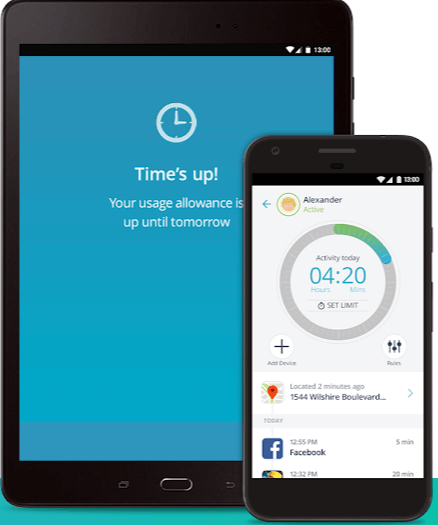 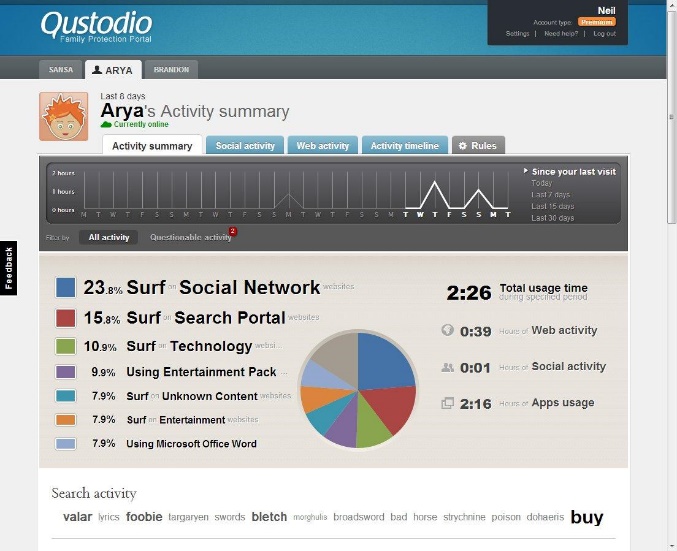 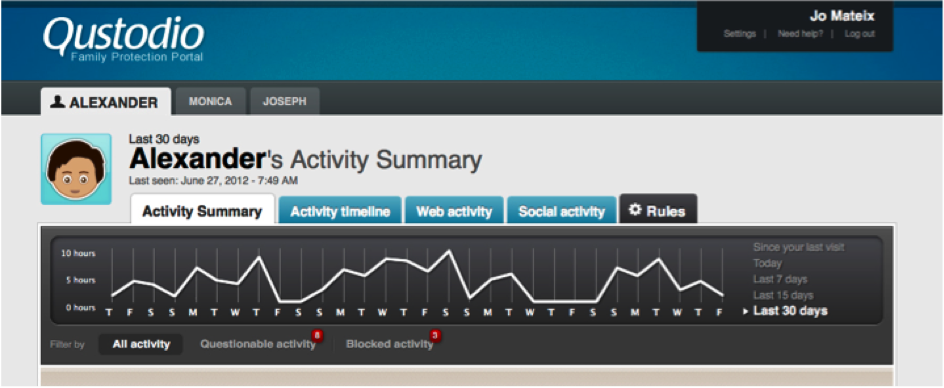 Parenting and Porn: Protecting Your Children
Dealing with the source: tech solutions
Accountability Software: Covenant Eyes/Accountable2You
Create account & download on all devices
Each user has set ACCOUNTABILITY PARTNERS that receive the user’s internet history
Reports are detailed and organized by time/date, category, maturity level (children, teens, highly mature, etc.), and time spent on each device/app
This facilitates conversations about porn use—best option for adults 
Covenant Eyes and Accountable2You both have filtering options, too
Parenting and Porn: Protecting Your Children
Dealing with the source: tech solutions
Accountability Software: Covenant Eyes/Accountable2You
Previous versions could only track mobile devices when                             you used their browser (e.g. could track Covenant Eyes               browser, but not Chrome/Safari), but NOT ANY MORE!
Now uses a VPN-like system- works                                                                even with in-app browsers
Designed for PEERS, not necessarily                                                                PARENTS
$16/month for CE, $12/month for A2U
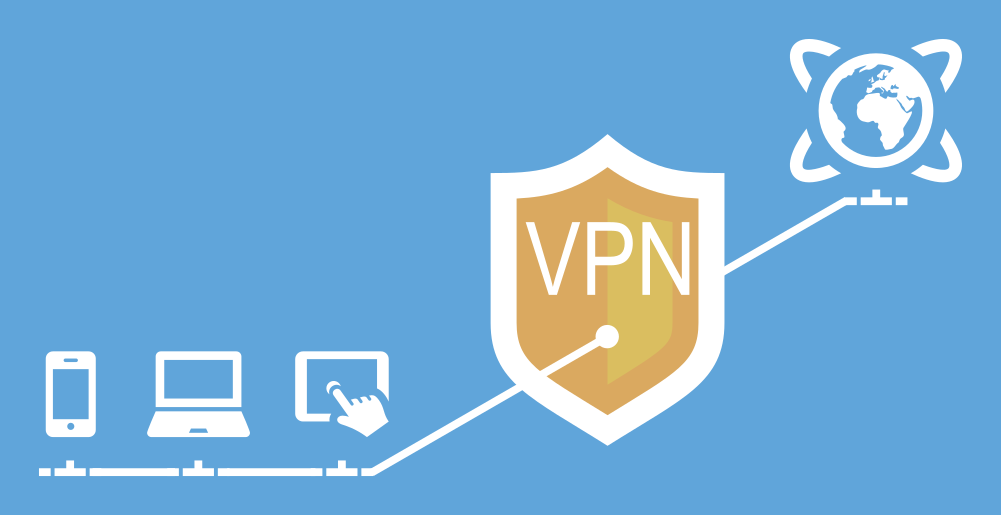 Parenting and Porn: Protecting Your Children
Dealing with the source: tech solutions
Filtering Through Wireless Router: OpenDNS/Cirlce
Allows you to control what content comes through your                           wifi network
Circle with Disney- A box that plugs into your Router- $90 plus $5/month.  Control restrictions/alerts from online dashboard.
OpenDNS- free online service that affects the way your internet traffic is routed, with dozens of filtering categories you can restrict  
Technical, but their website will walk you through how to install for you hardware
Parenting and Porn: Protecting Your Children
Dealing with the source: tech solutions
Filtering Through Wireless Router: OpenDNS/Cirlce
These can’t distinguish between users
Circle can distinguish between devices, but OpenDNS can’t
All filtering is through your wireless network:
If your son/daughter’s friends are over, their devices will be restricted at your house as long as they are connected to the internet through your wifi.
Your son/daughter’s devices won’t be protected on any other wifi.
Data-enabled devices (4G) can easily beat this by turning off wifi.
Parenting and Porn: Protecting Your Children
Dealing with the source: tech solutions
Big Picture: Tech Solutions
A combination of different tech solutions may be best.
If just restricting devices, note that video game consoles have internet browsers.
Social media sites often display pornographic material, particularly Instagram and Snapchat—these won’t be found unless clicked on.
There are free variants of each paid solution, but all are poorly reviewed.
Older devices might not work (e.g. Cov. Eyes only works with iOS 9.0 & Android 5.1 or newer—for reference, iPhone 4 won’t work but 5 will).
Consider simple environmental restrictions- e.g. no devices in bedrooms.
Parenting and Porn: Protecting Your Children
Big Picture: Tech Solutions
Remember the rest of the pyramid!
Fight the good fight!
Dealing with the source: tech solutions
Your direct instruction about sexuality and pornography
Your relationship with your kids
Parenting in a  Porn-Saturated World
Where We’re At, Why It’s Alarming,                 and What To Do About It

Comments or Questions?

Brad DuFault, Youth Pastor
dufaultb@xenos.org